Matemáticas 1, 2 y 3
Mtra. Brenda Libeth Rugerio Cortes
LA RESTA O SUSTRACCIÓN
Es la operación aritmética que consiste en quitar una cantidad (el sustraendo) de otra (el minuendo) para averiguar la diferencia entre las dos; se representa con el signo ( - ).
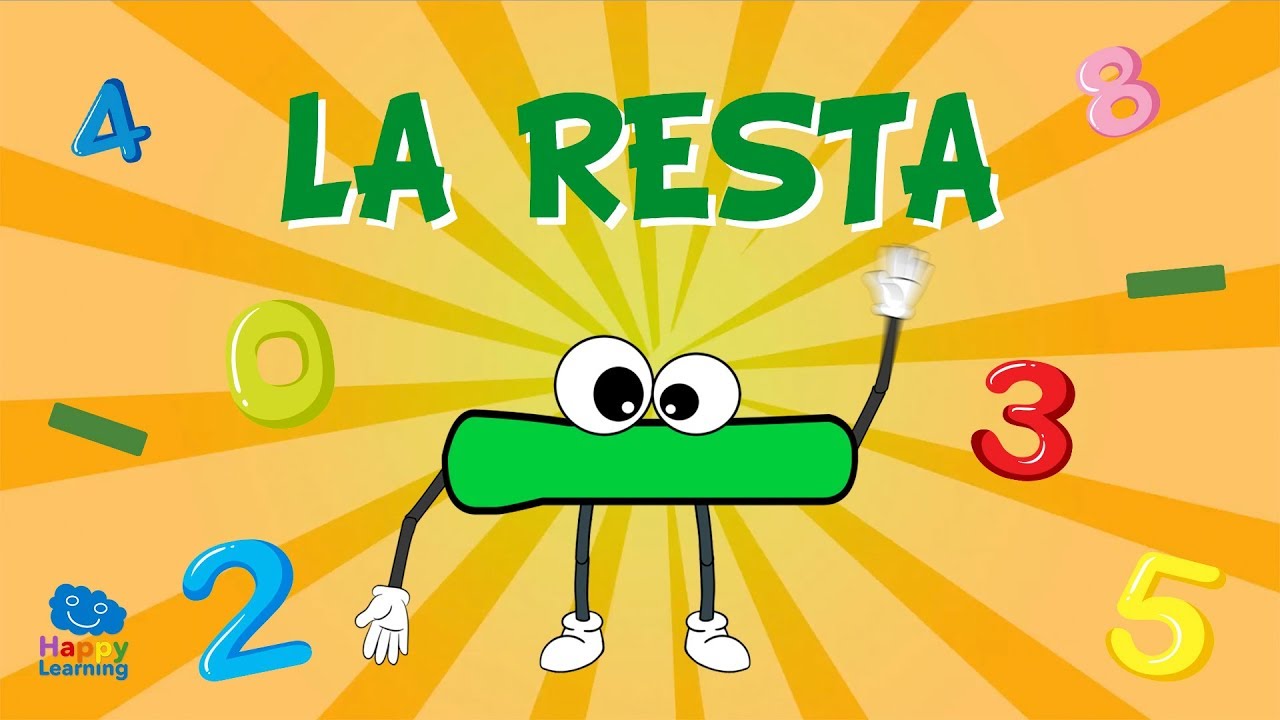 PARTES DE LA RESTA O LA SUSTRACCIÓN
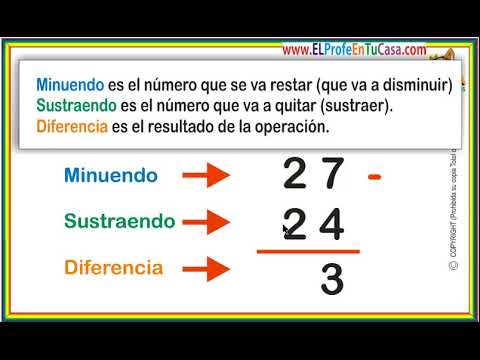 SIGNO
Resolución de la resta de tarea.
Para poder entender el procedimiento requiero 
que por favor observen el video que lees adjunte.
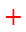 ACTIVIDAD 3
Los alumnos resolverán las siguientes restas en su libreta.
La docente dicto las cantidades.
Tarea
Tarea 4:

 Investigar un problema un poco complejo de sustracción y repasar las tablas del 1 al 9.